THE DUKE OF EDINBURGH’S AWARD
In Association with…
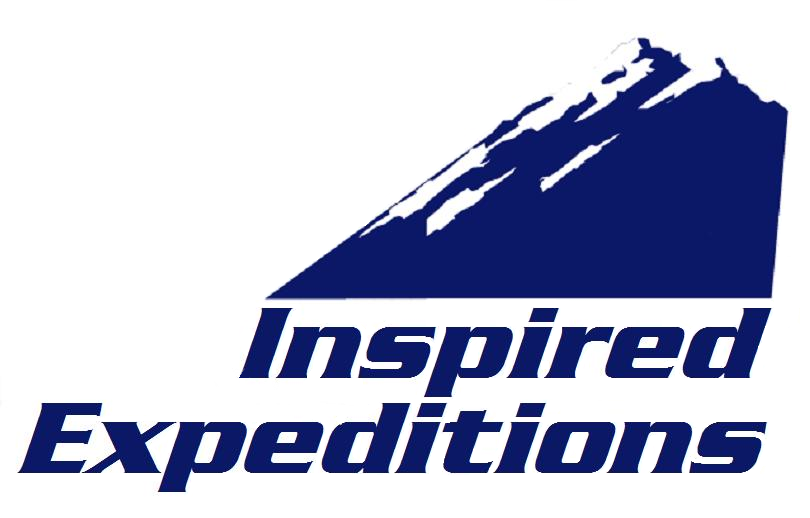 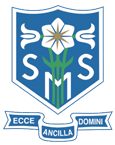 The Award comprises 3 levels:
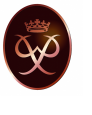 Bronze
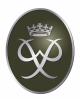 Silver
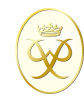 Gold
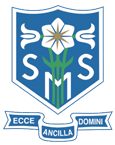 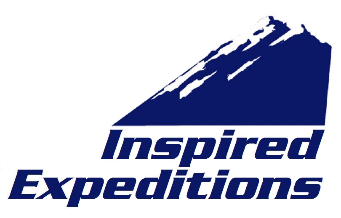 Why do DofE
Personal challenge.
Someone who has their BRONZE, SILVER or GOLD Awards will set their CV apart from their competitors.
Develop Independence 
Have fun with friends! 
The Duke of Edinburgh’s Award is the largest and most successful youth development program worldwide.
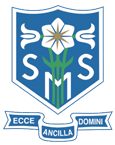 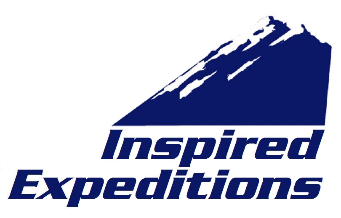 What does DofE Involve?
By taking part in the sections, you will find yourselves:

Getting fitter
Helping others and the community
 Developing skills 
Going on expeditions

An Award is achieved by completing a personal programme of activities in 4 sections
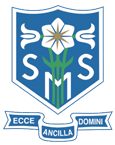 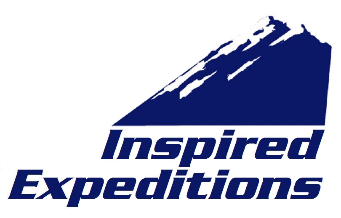 Award Requirements
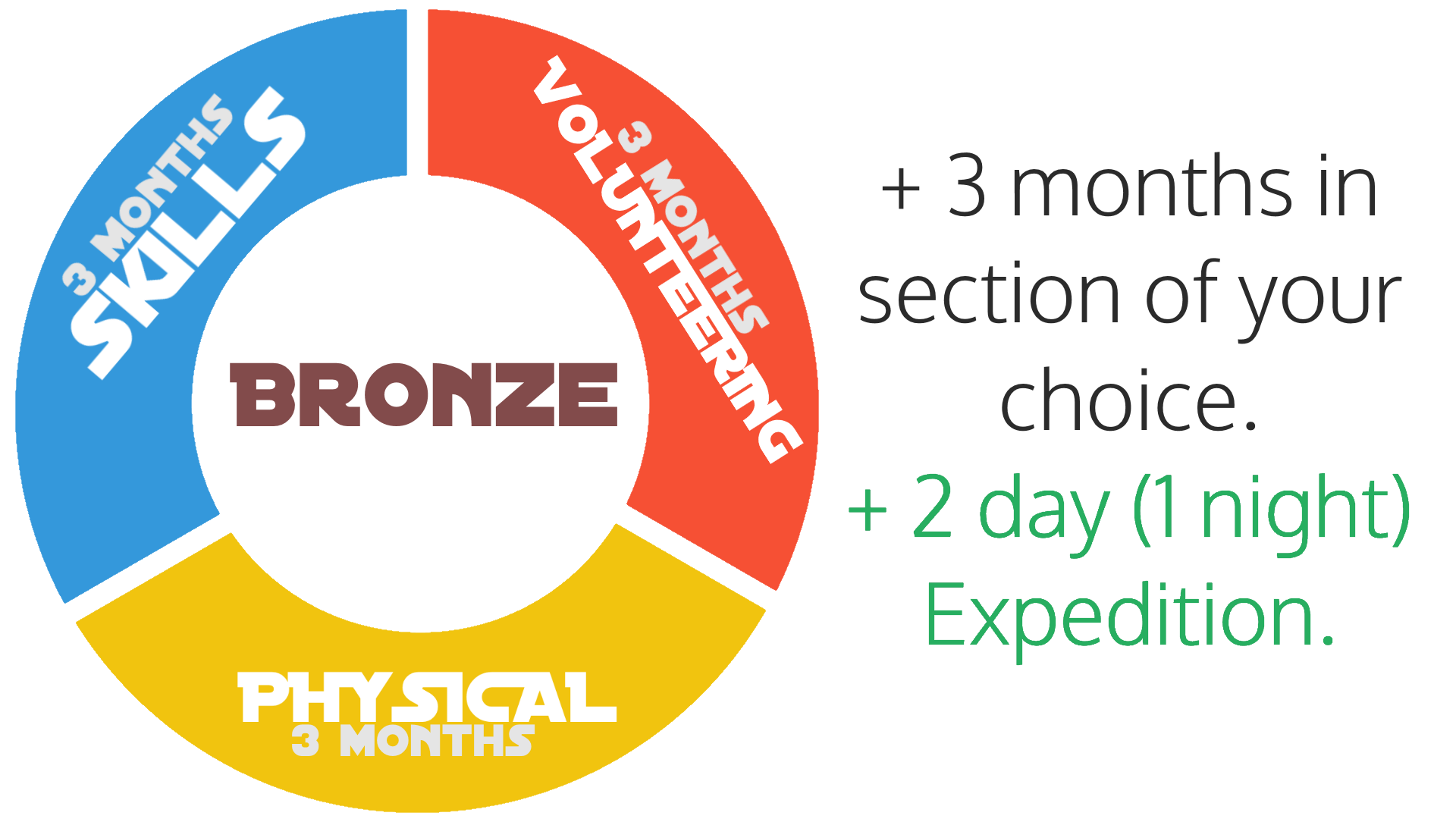 Award Requirements
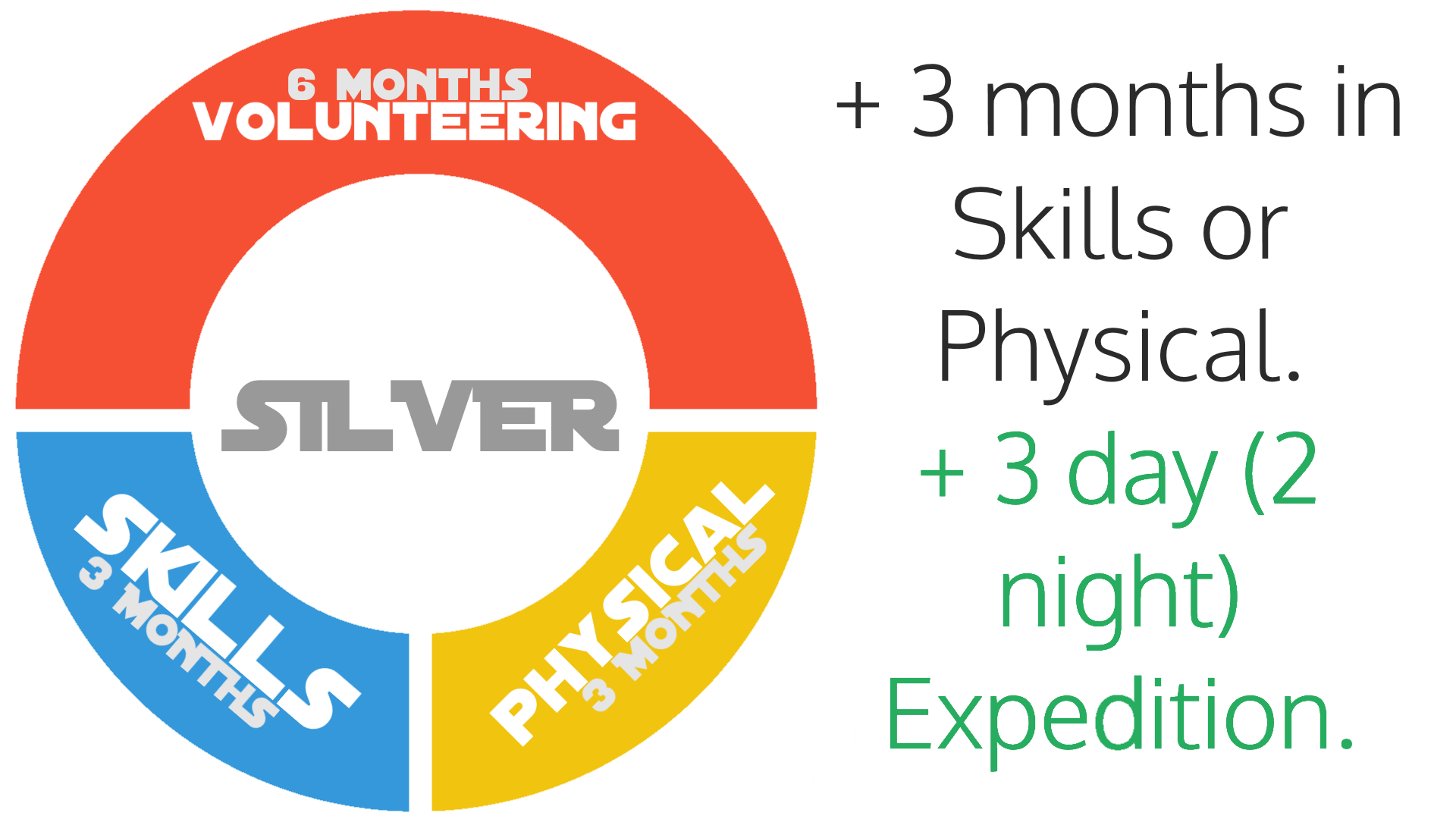 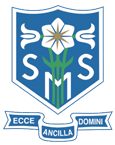 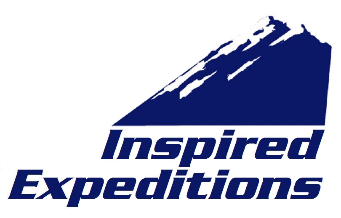 Award Requirements
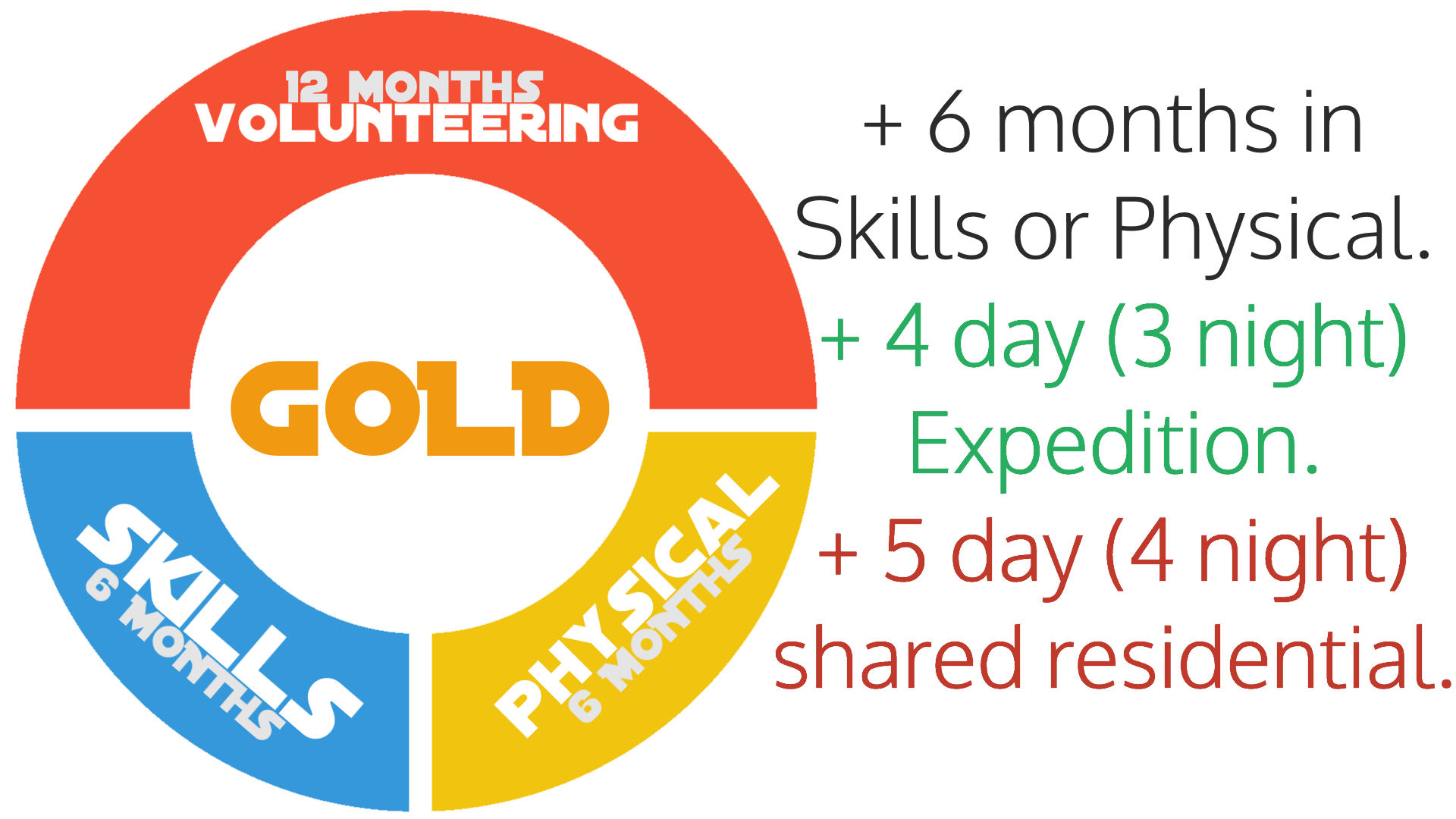 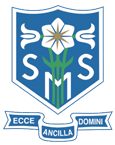 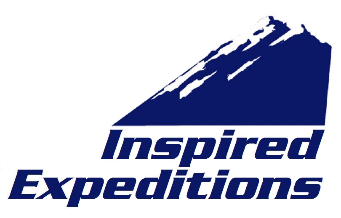 Skill, Volunteering & Physical Recreation
Minimum 1 hour per week per activity.

A shorter, more intensive period does not count.

Signing up and not turning up also does not count!

Report in your logbook will be written upon completion.
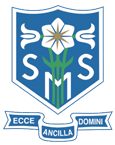 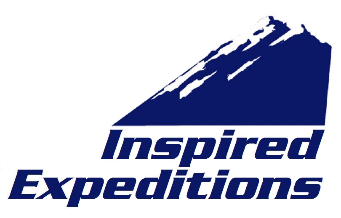 Skill, Volunteering & Physical Recreation
If you need to you can do more than one activity within the time frame, eg:	Summer Term:	Netball	Autumn Term: Hockey
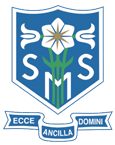 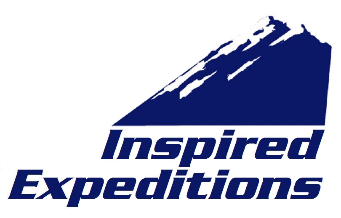 Skill, Volunteering & Physical Recreation
What Counts?

Any activities that are non compulsory.

If you normally play for a team you may wish to consider making your Physical Recreation the longer  section.
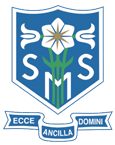 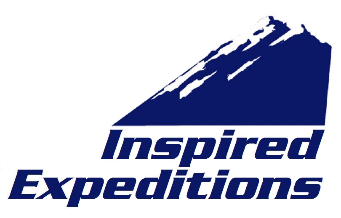 Example Section Options:
Skill
Playing a musical instrument
Keeping of pets
Dog training & handling
Performing Arts
Cookery
Writing
First Aid
DIY
Physical
Golf
Running
Diving
Rowing
Football
Tennis
Hockey
Netball
Swimming
Volunteering
Fundraising
Animal welfare
Girlguiding UK
Scout Association
Sports leadership
Promotion & PR
Music tuition
Youth work
Music tuition
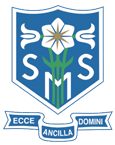 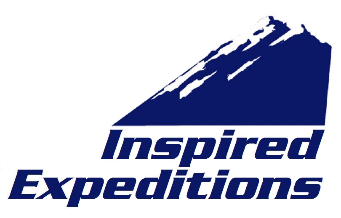 Expedition Section
The Expedition Section is split into 3 parts, each of which must be completed successfully:

Training Weekend
Practice Expedition
Assessed Expedition
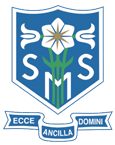 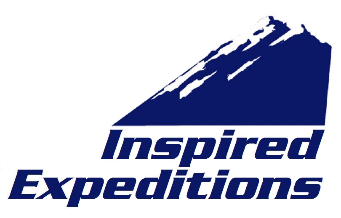 Expedition Section
Training
Bronze
2 Days & 1 Night
Silver 
2 Days & 1 Night
Gold
2 Day & 1 Night
DofE Training Syllabus completed.

Directly Supervised
Practice Expedition
 Bronze
2 Days & 1 Night
 Silver 
3 Days & 2 Nights
 Gold
4 Days & 3 Nights

Directly & Remotely Supervised
Assessed Expedition
Bronze
2 Days & 1 Night
 Silver 
3 Days & 2 Nights
Gold
4 Days & 3 Nights

Remotely Supervised
Groups of 5 to 7 Participants
(5 to 8 for Canoeing)
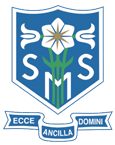 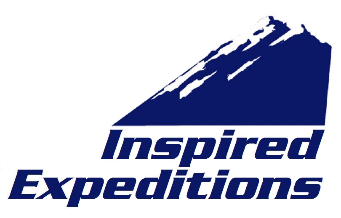 How Much Will It Cost?
Bronze Walking - £310
Bronze Canoeing - £410
Silver Walking - £410
Silver Paddling - £510
Gold Walking - £525
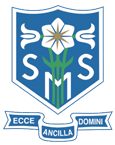 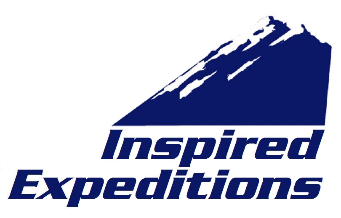 What is Included?
Training Expedition
Practice Expedition
Assessed Expedition
Equipment included: 
Roll Mat
Trangia
Tent 
Sleeping Bag
Rucksack
Navigation Equipment
Thanks for ListeningCharlie Metcalfe – Inspired ExpeditionsMiss Wilkins – St. Mary’s School